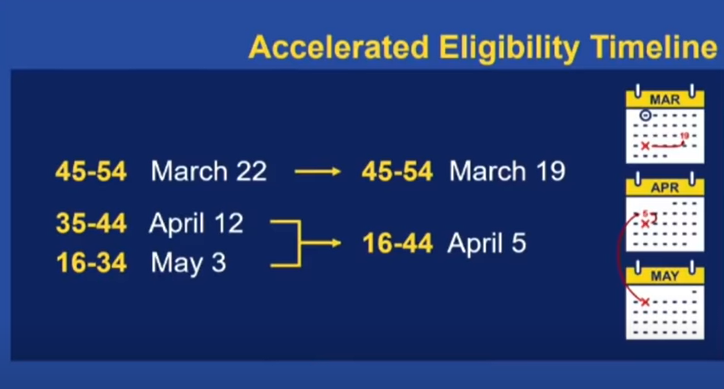 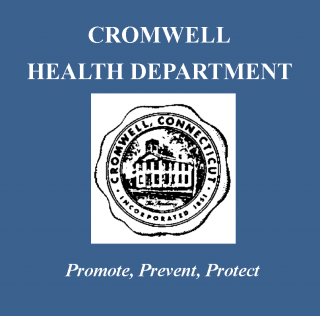 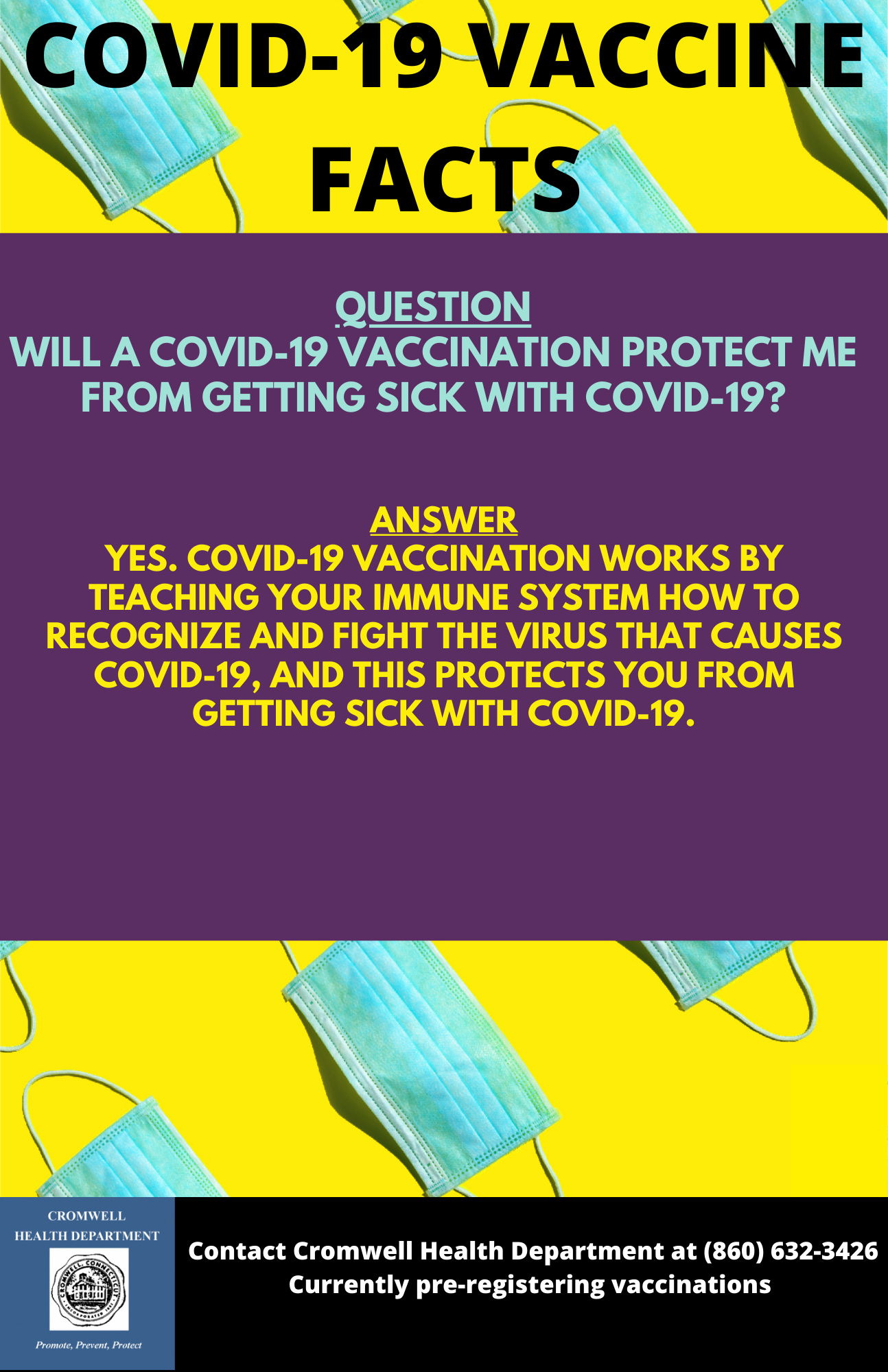 COVID-19

QUESTION
& 
ANSWER
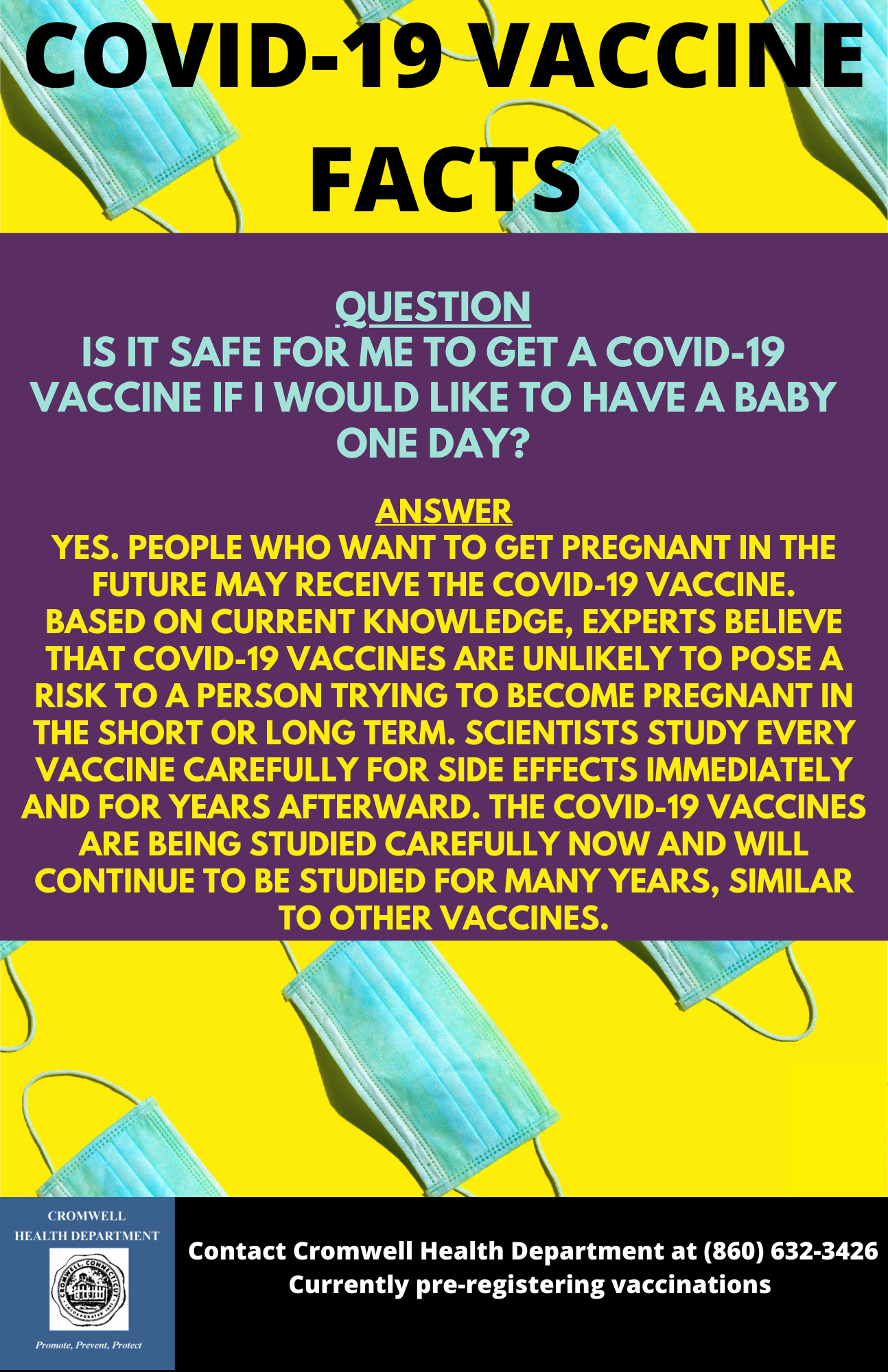 COVID-19

QUESTION
& 
ANSWER
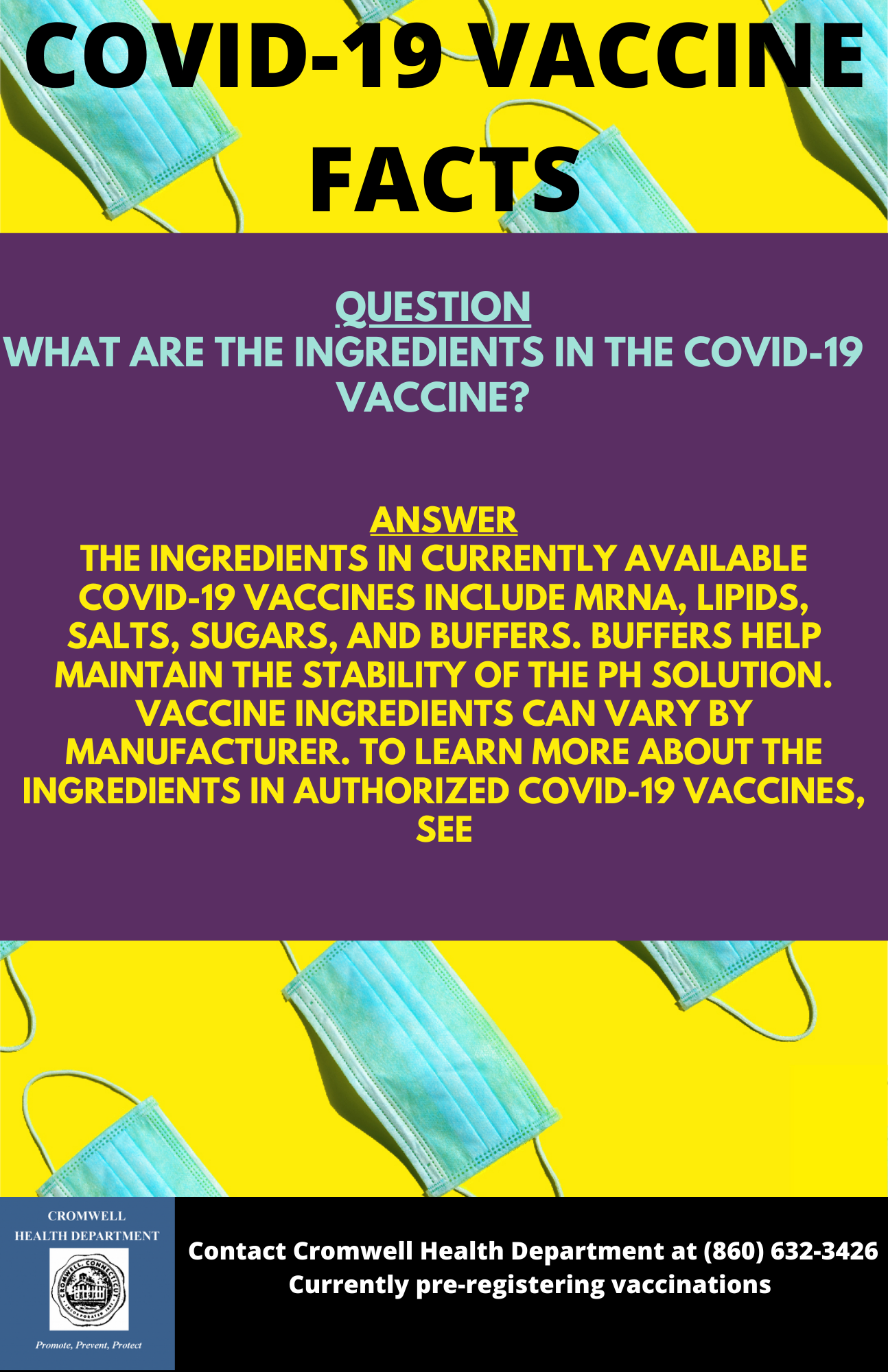 COVID-19

QUESTION
& 
ANSWER
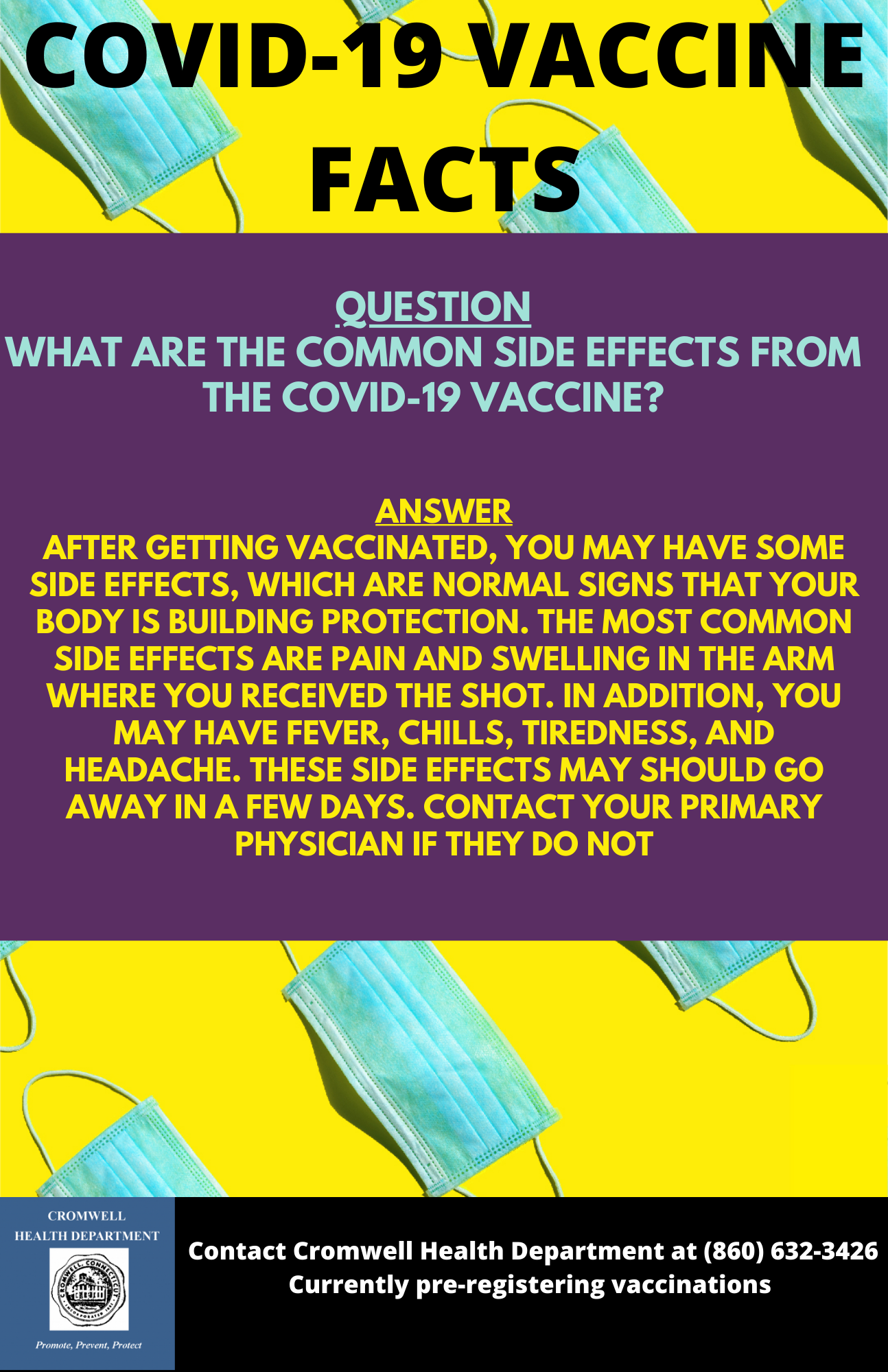 COVID-19

QUESTION
& 
ANSWER
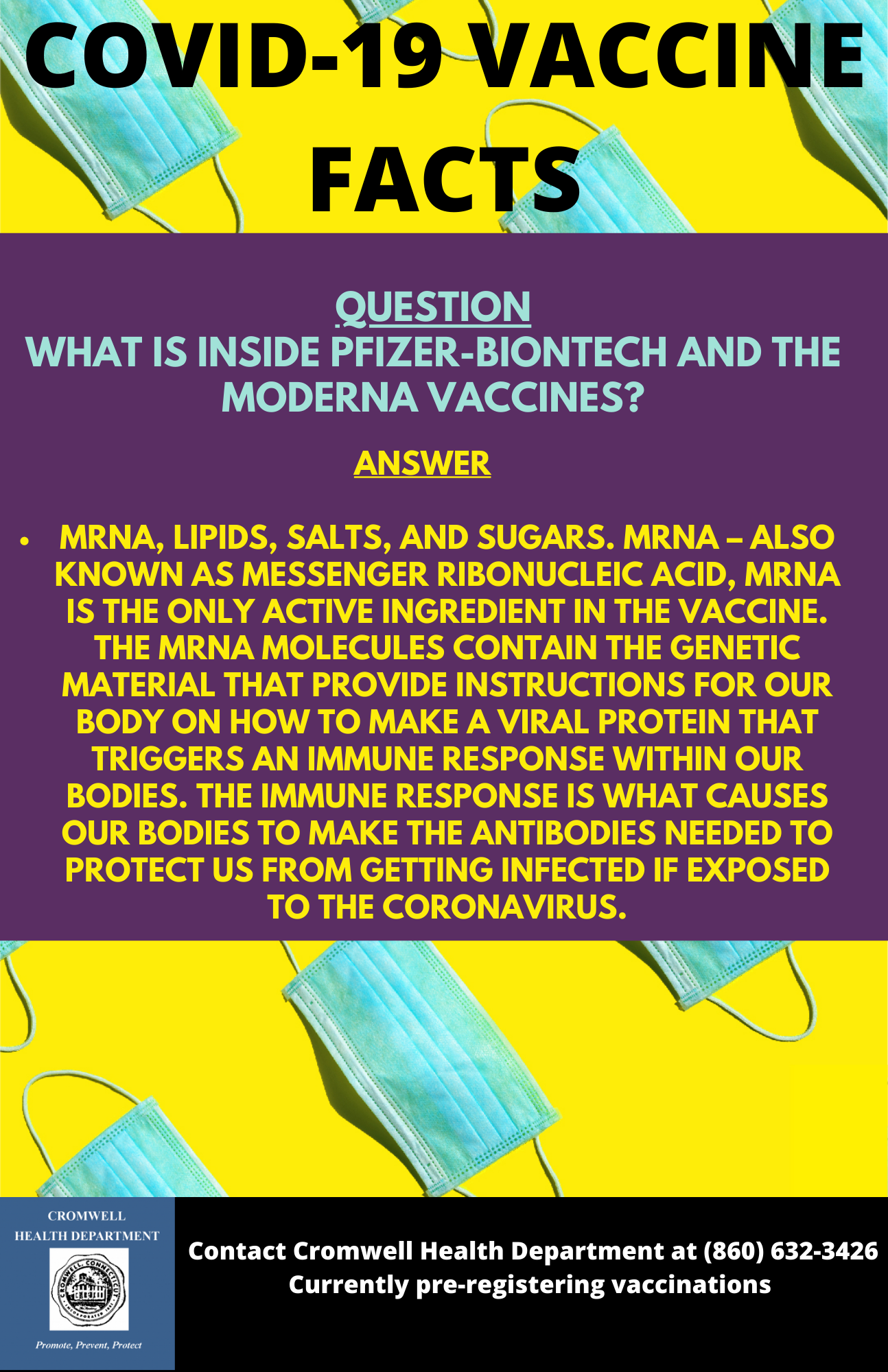 COVID-19

QUESTION
& 
ANSWER
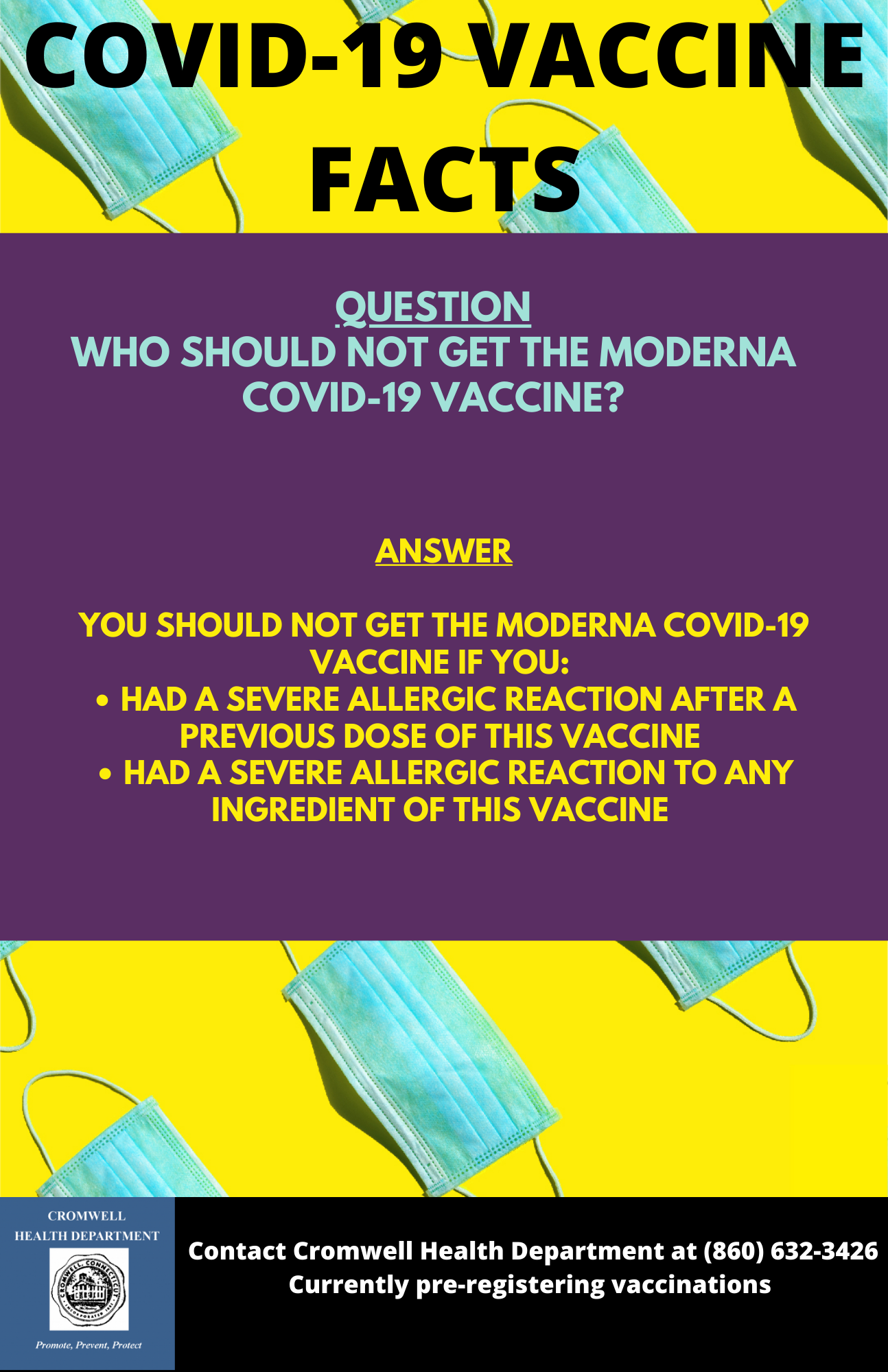 COVID-19

QUESTION
& 
ANSWER
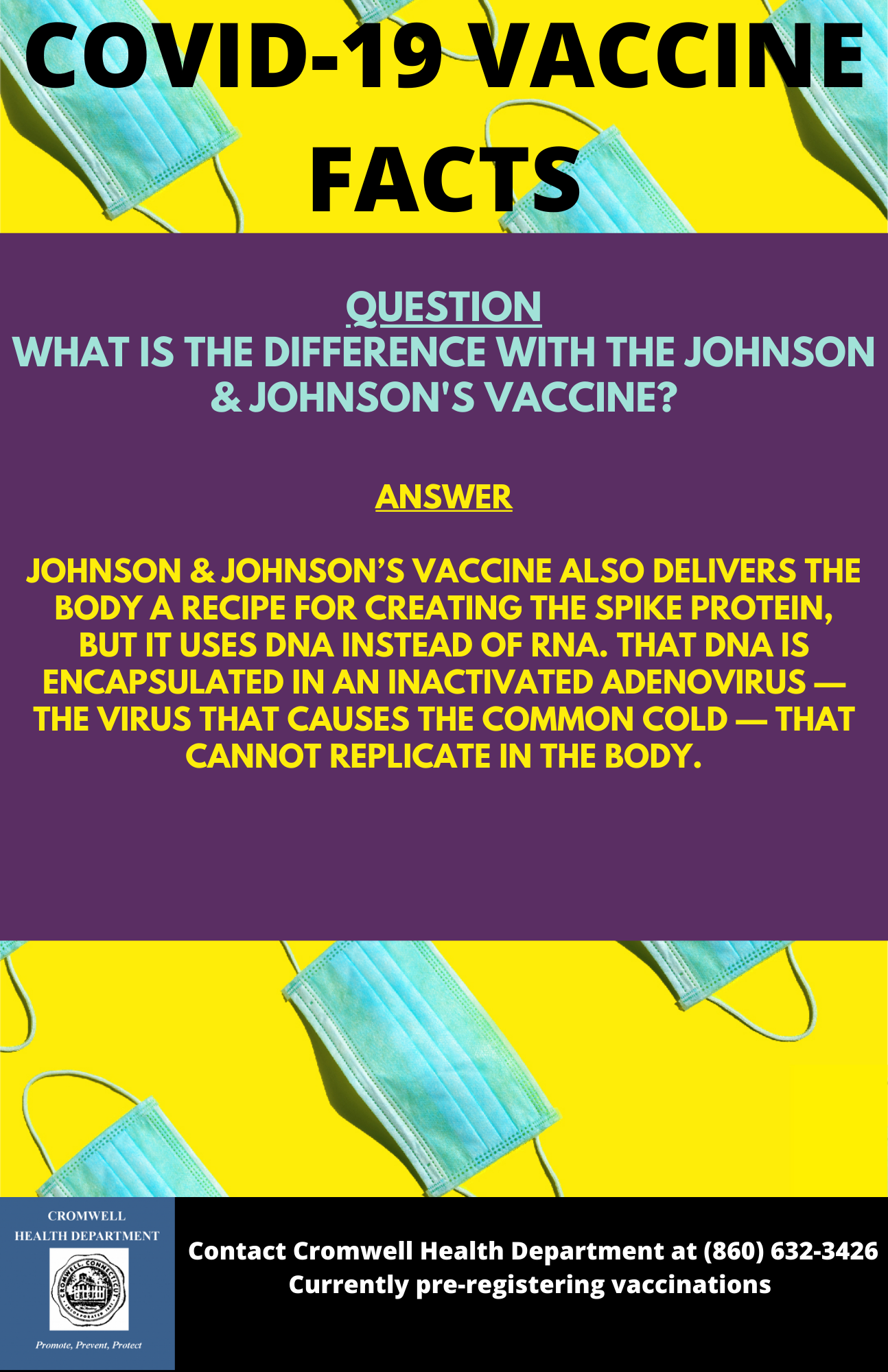 COVID-19

QUESTION
& 
ANSWER
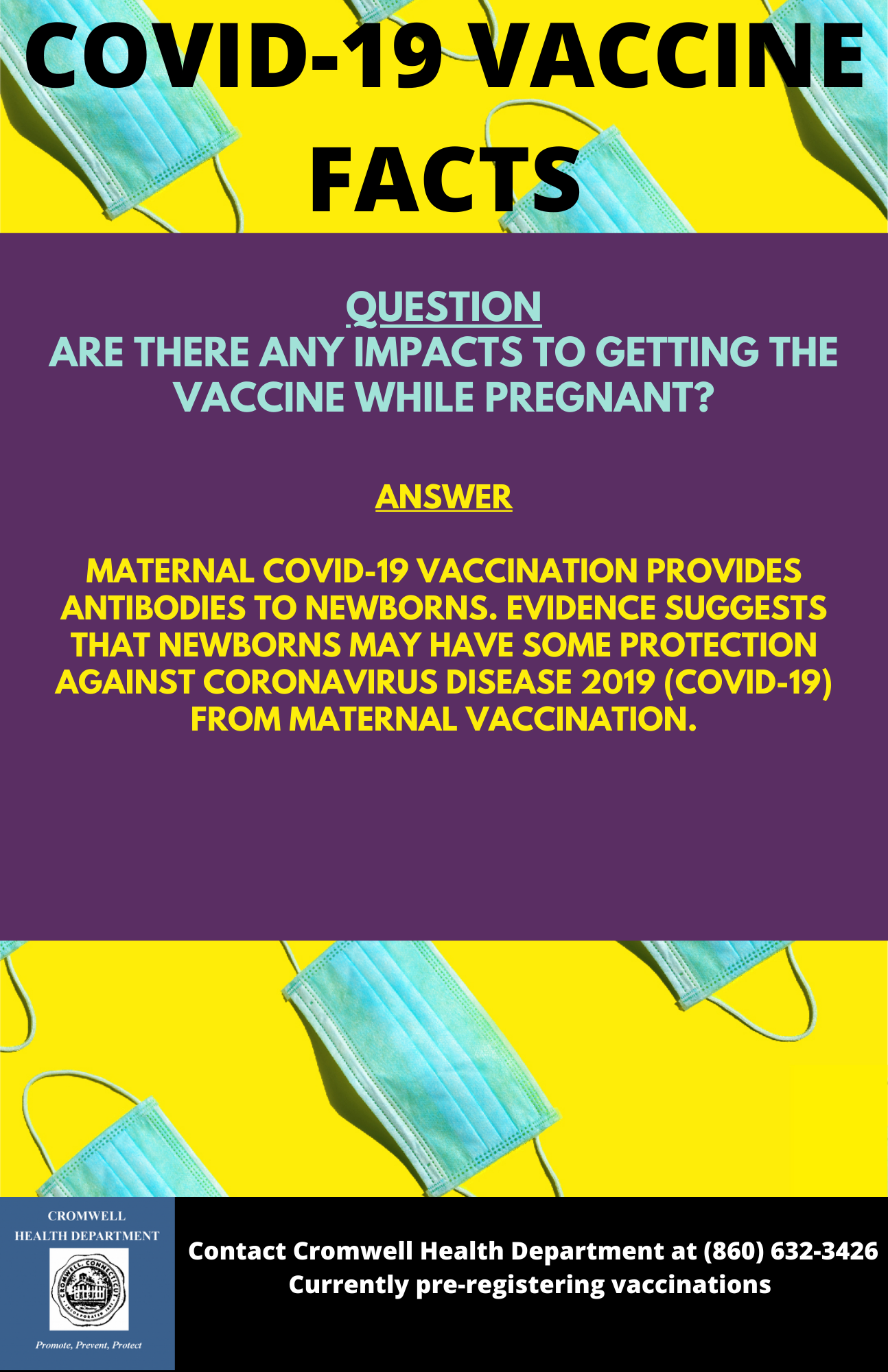 COVID-19

QUESTION
& 
ANSWER
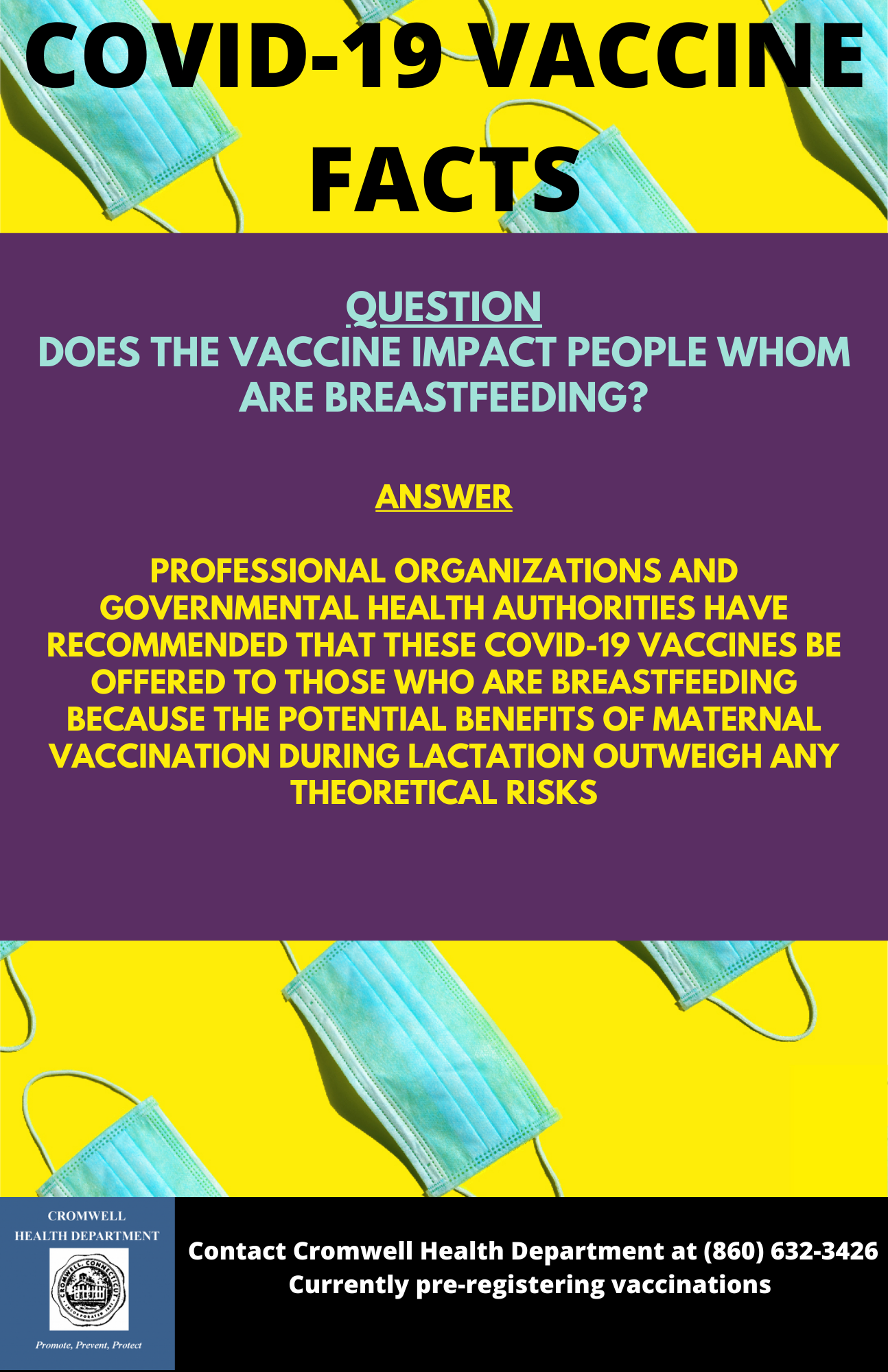 COVID-19

QUESTION
& 
ANSWER